5-Star Students
What can 5-Star Students do?
Track Activities
Track and record event attendance
Award positive behavior points
Keep intervention records
Manage class rosters and print barcodes
Manage rewards (in-person and virtual!)
Surveys and Voting
Emergency Check-in
Health Screening Surveys and Health Checks
Assign and view Hall Passes
Sign in to your account
You should receive an email invitation to set up your password
https://5starstudents.com
Download the 5-Star Students Manager app to scan IDs with a mobile device
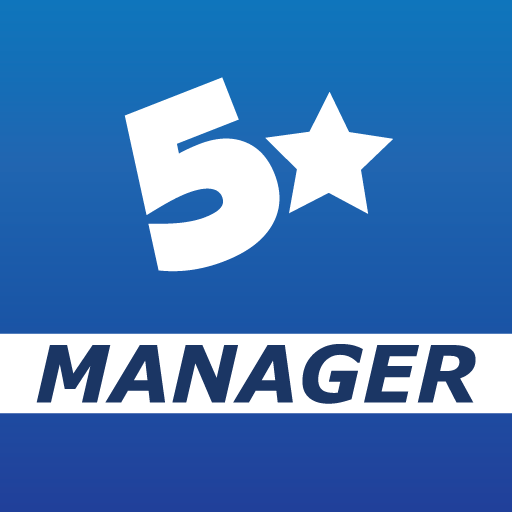 View and Manage Your Classes
Download student barcodes
Download class barcodes: a single barcode that represents everyone from that class
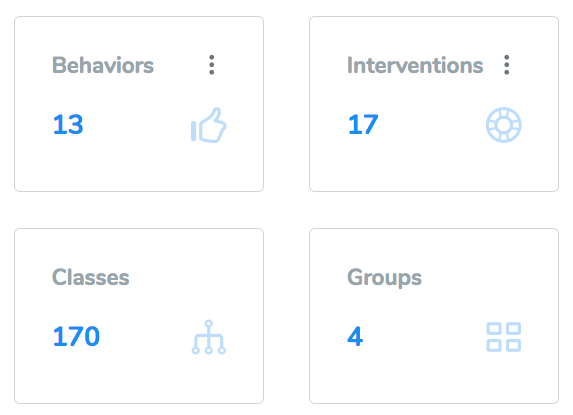 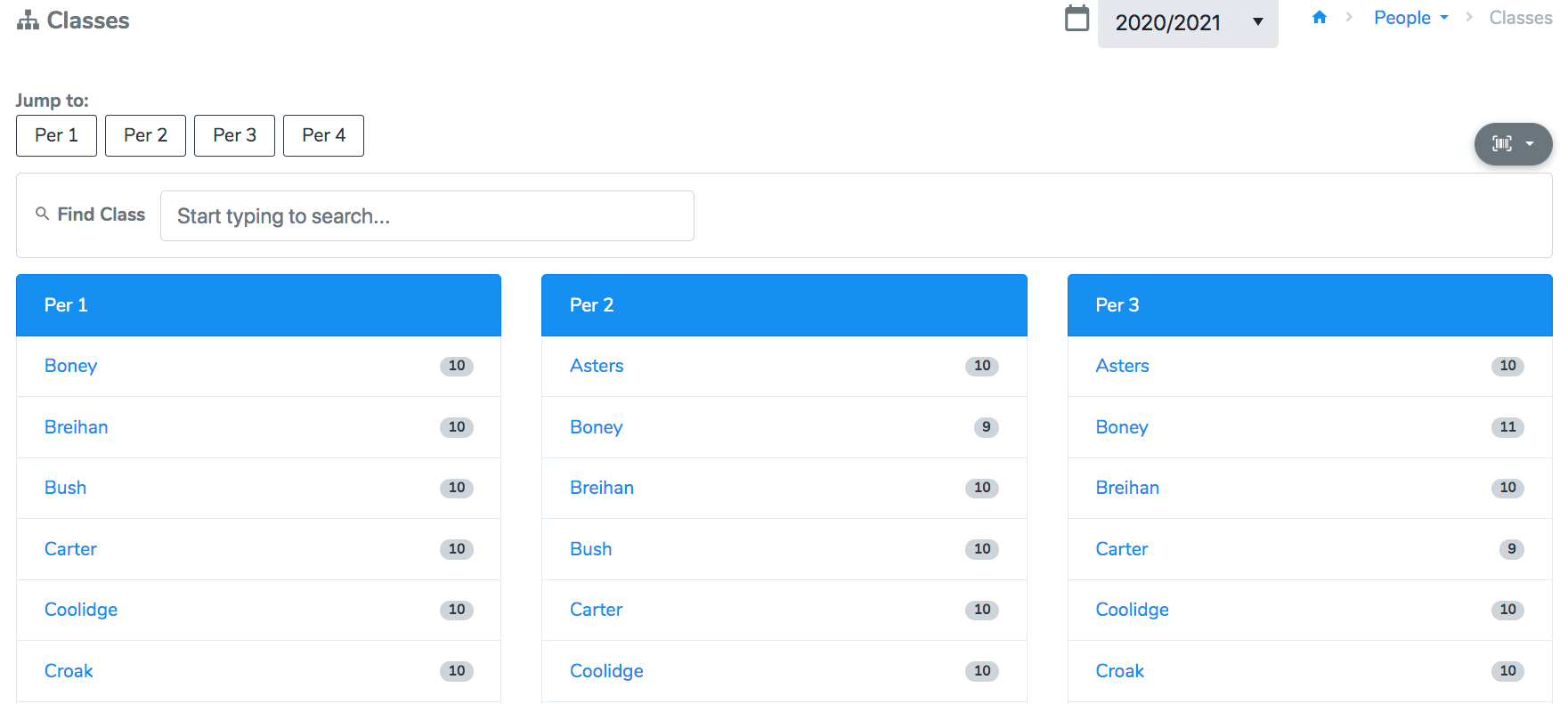 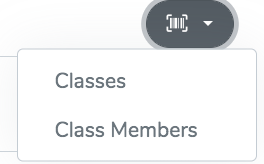 Class Barcodes
Class Member Barcodes
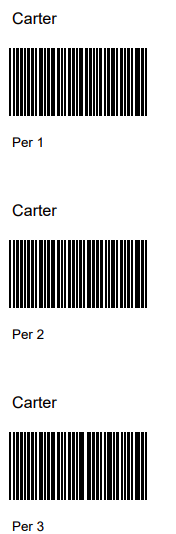 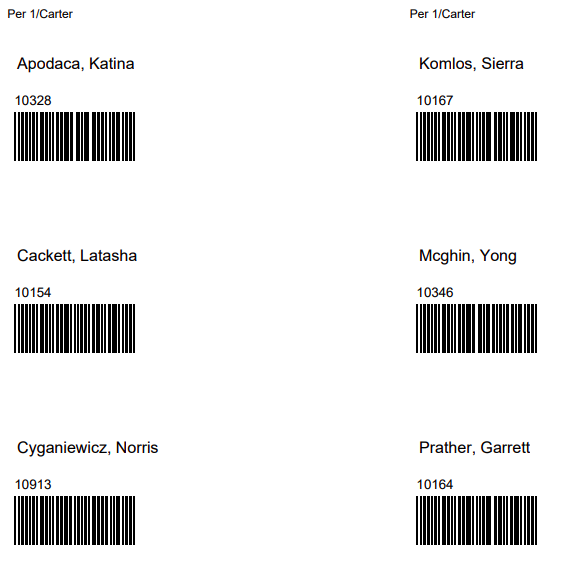 Activities - Organizations/groups that individuals belong to
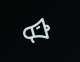 Ex) clubs, athletic teams, scholastic groups, honor roll
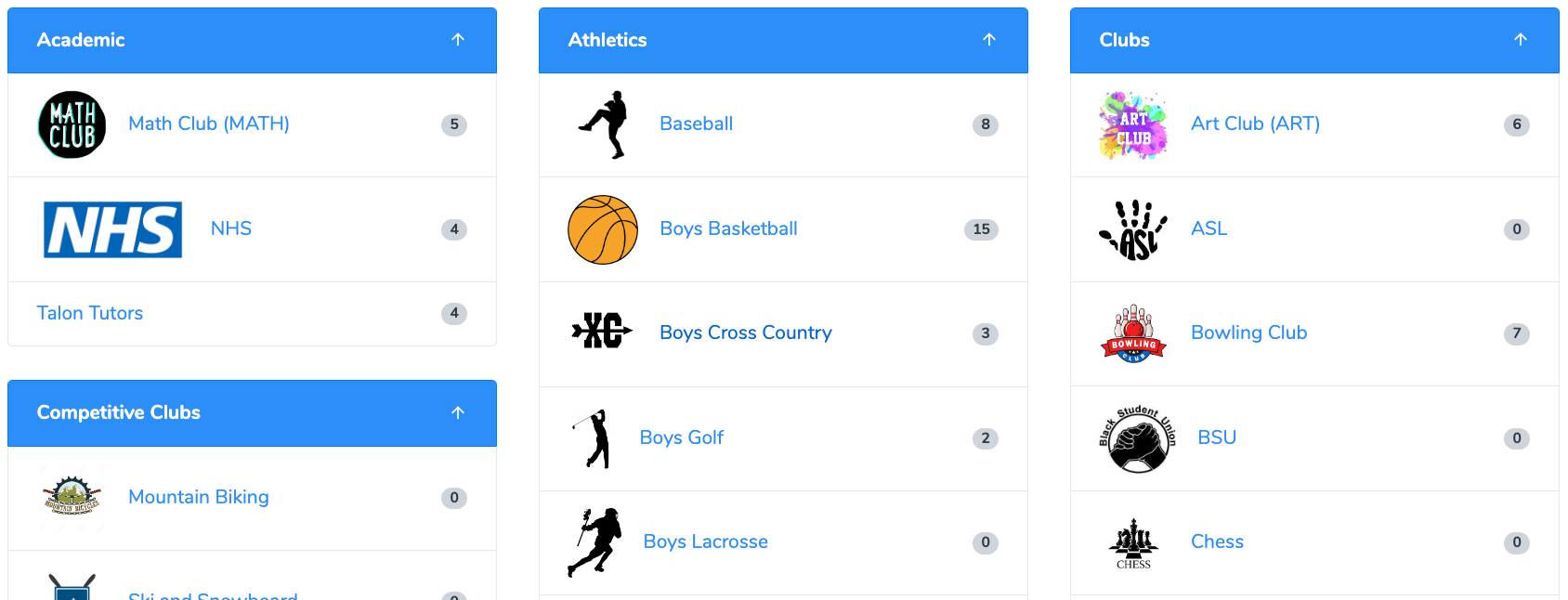 Activities
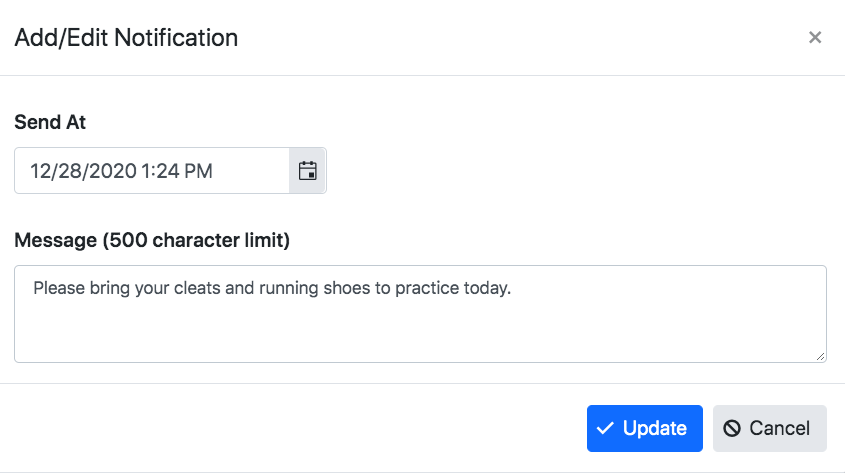 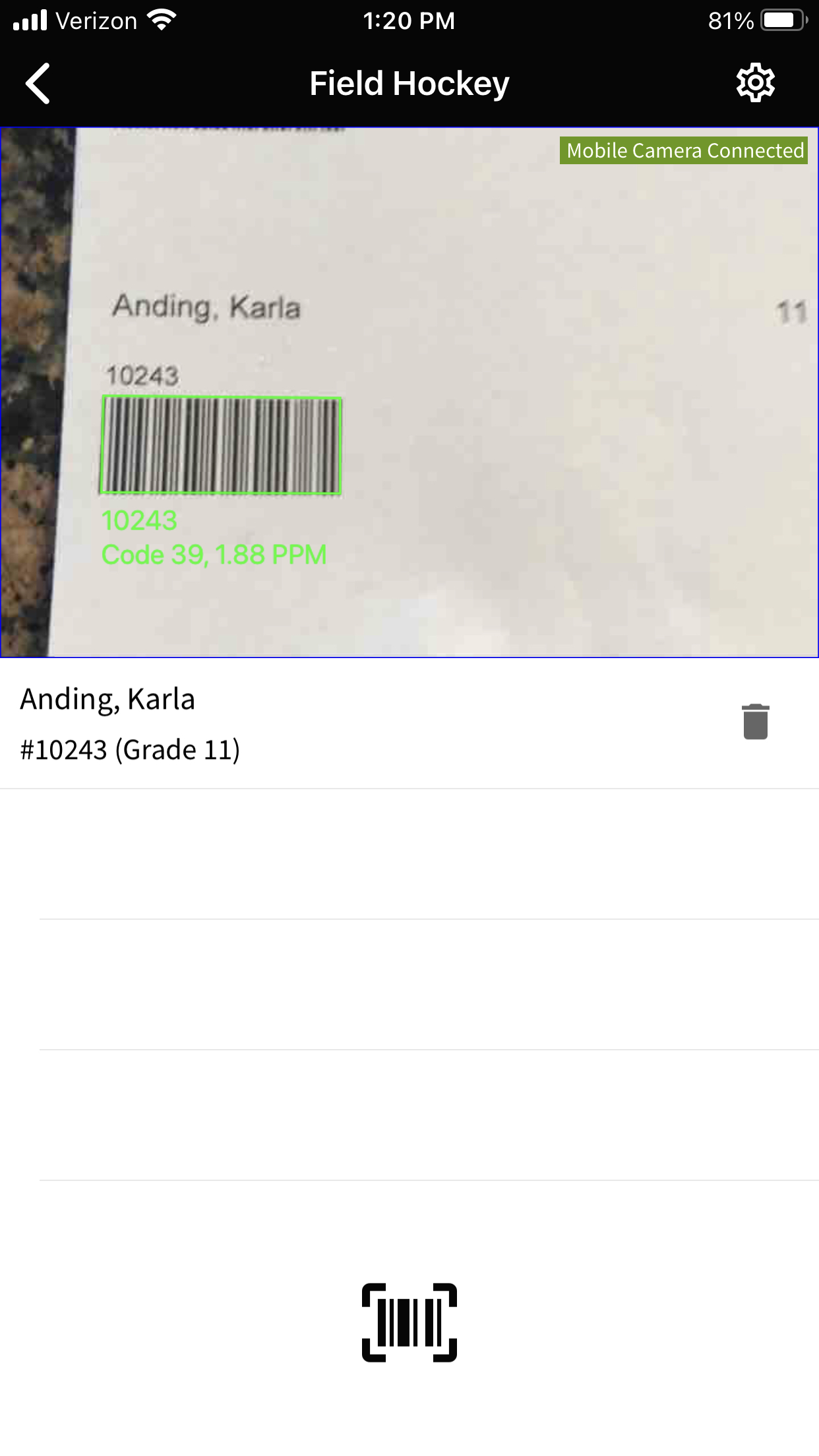 Add participants from the website or phone
Connect rosters to meetings from your calendar
Send notifications to members (for schools with the Student Mobile App)
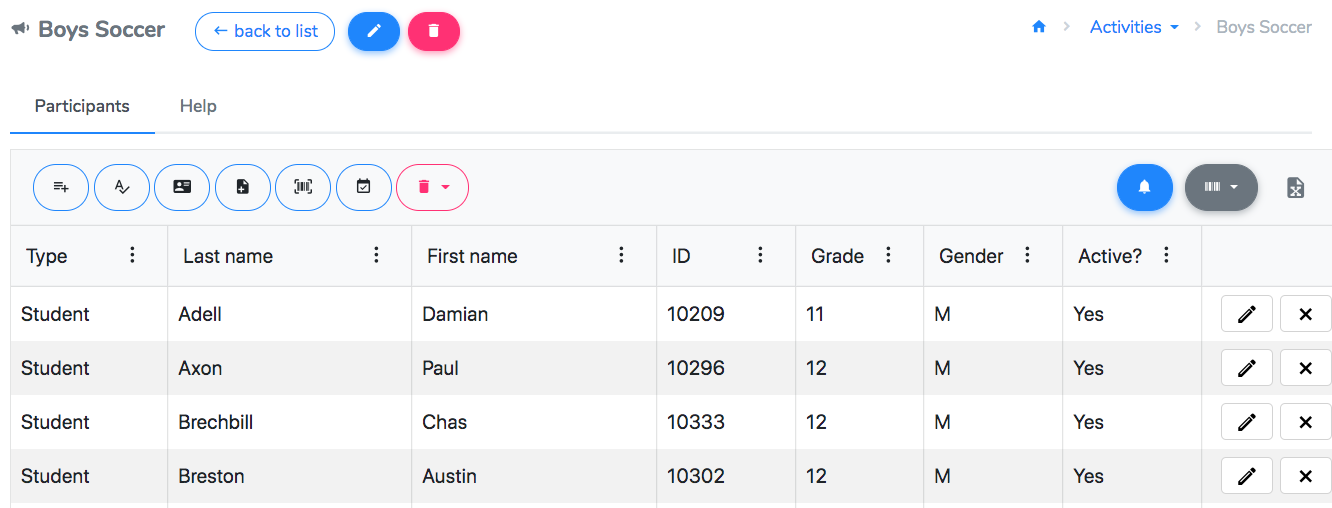 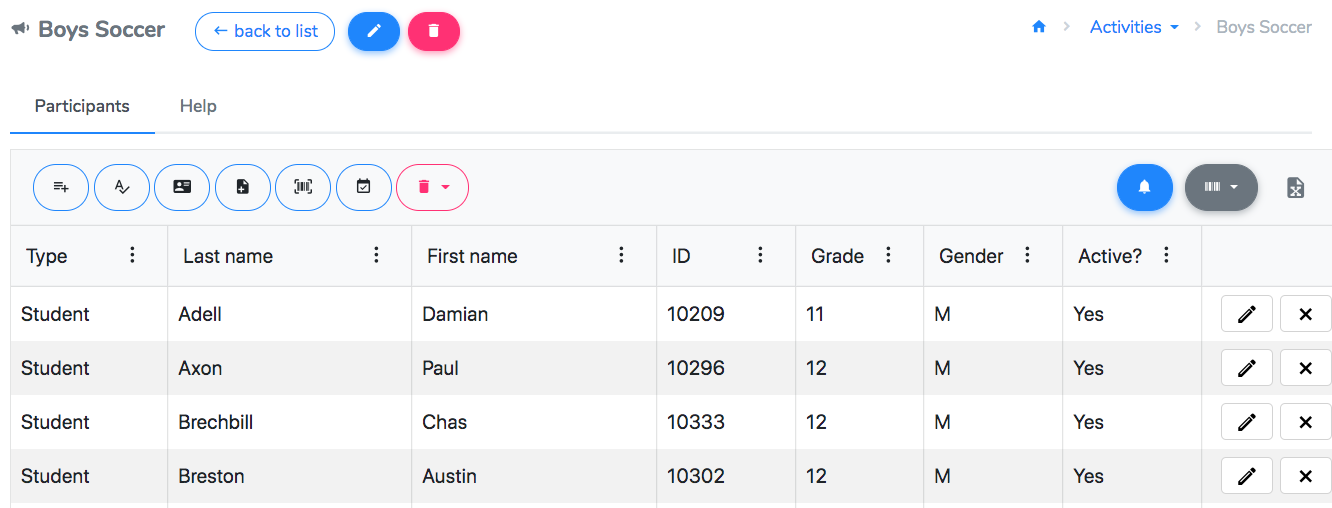 Import from file: upload an excel or csv file
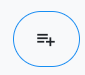 Add from list: manually select students from the roster
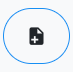 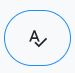 Add from names: manually enter or copy/paste a list of student names
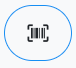 Import from scanner: upload the BARCODES.TXT file from a mobile scanner
Qualify from events: update participants based on event attendance
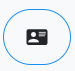 Add from IDs: manually enter or copy/paste a list of student IDs
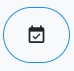 Events - Happenings that students attend
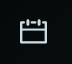 Ex) dances, spirit days, club meetings
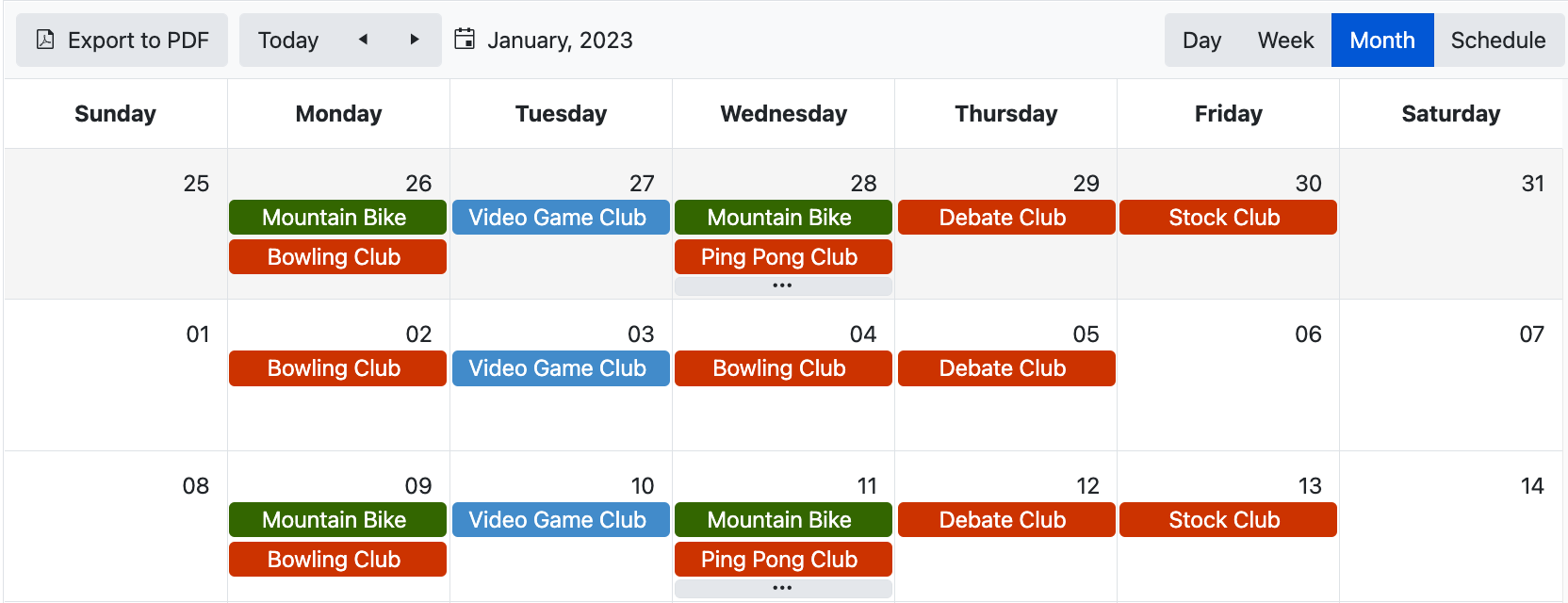 Events
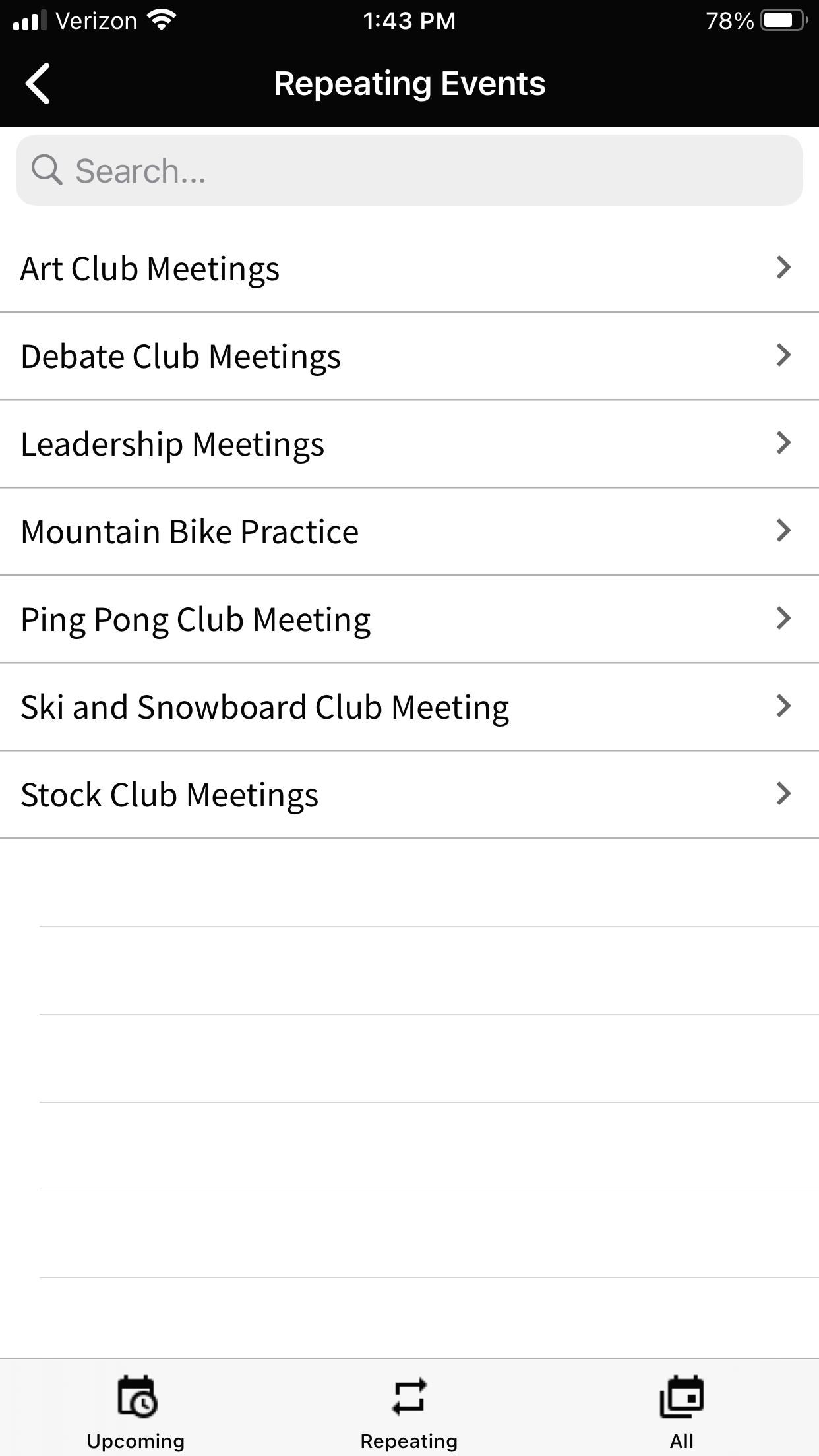 Record attendance for in-person or online events
Use a mobile device, barcode scanner, or take roll
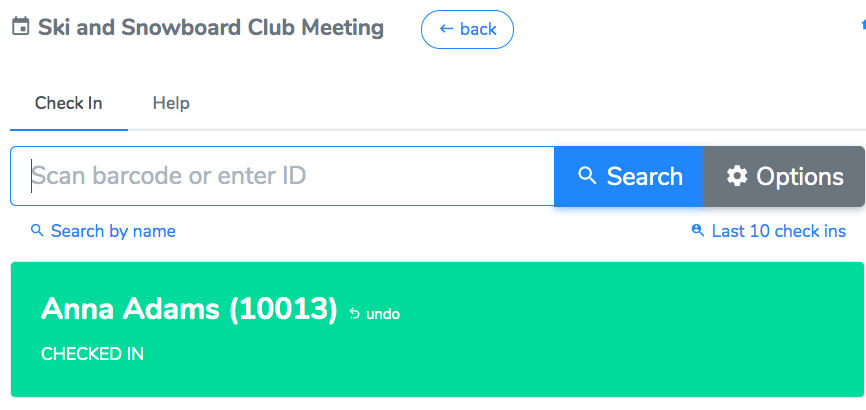 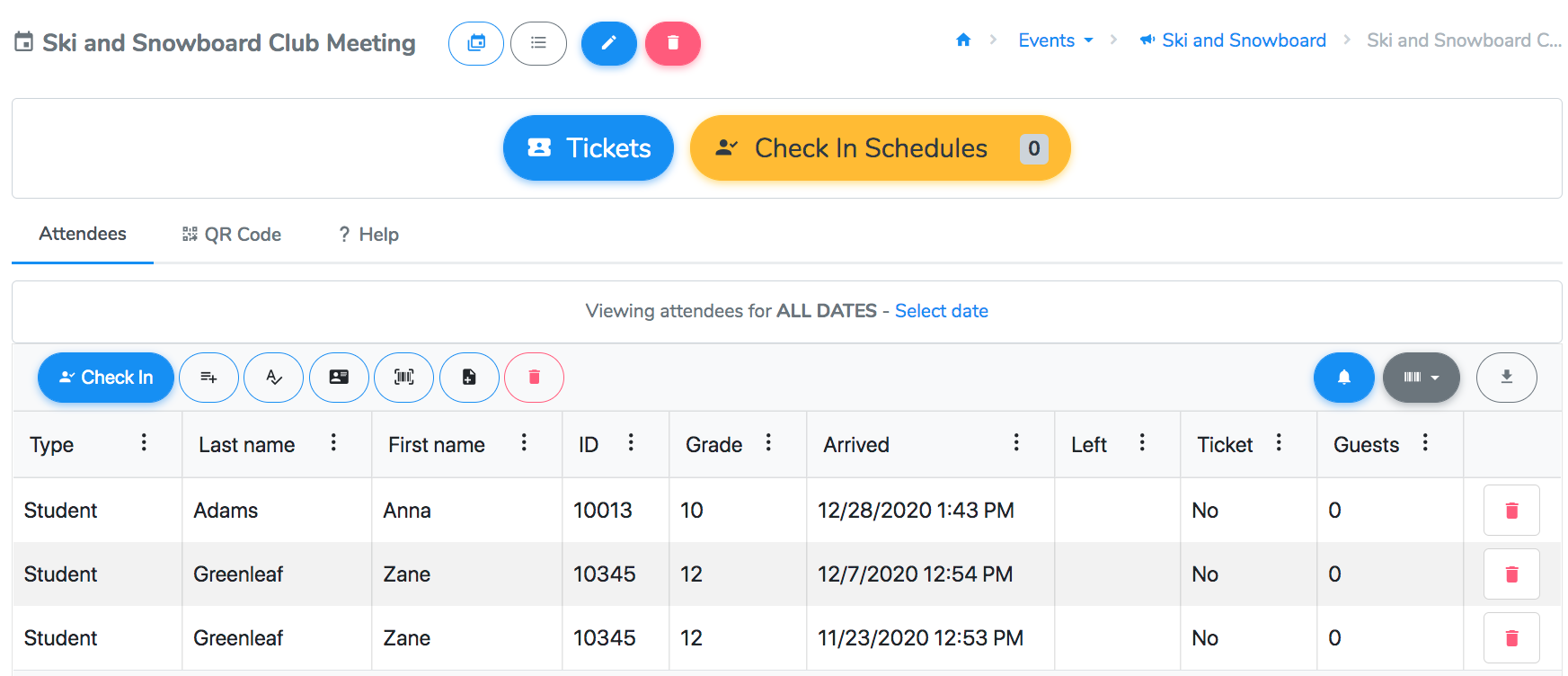 Import from file: upload an excel or csv file
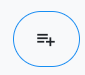 Add from list: manually select students from the roster
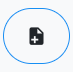 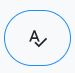 Add from names: manually enter or copy/paste a list of student names
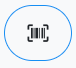 Import from scanner: upload the BARCODES.TXT file from a mobile scanner
Live check in: manually enter or scan student IDs – use this for live feedback (tickets and no privileges)
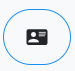 Add from IDs: manually enter or copy/paste a list of student IDs
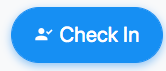 Events – using the Student Mobile App
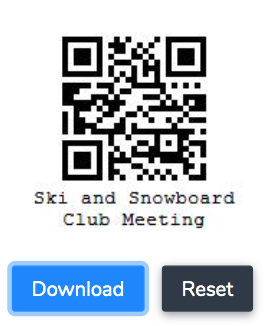 Self check-in options:
Scan QR Code
Enter a check-in code
School locations
Proximity Beacons
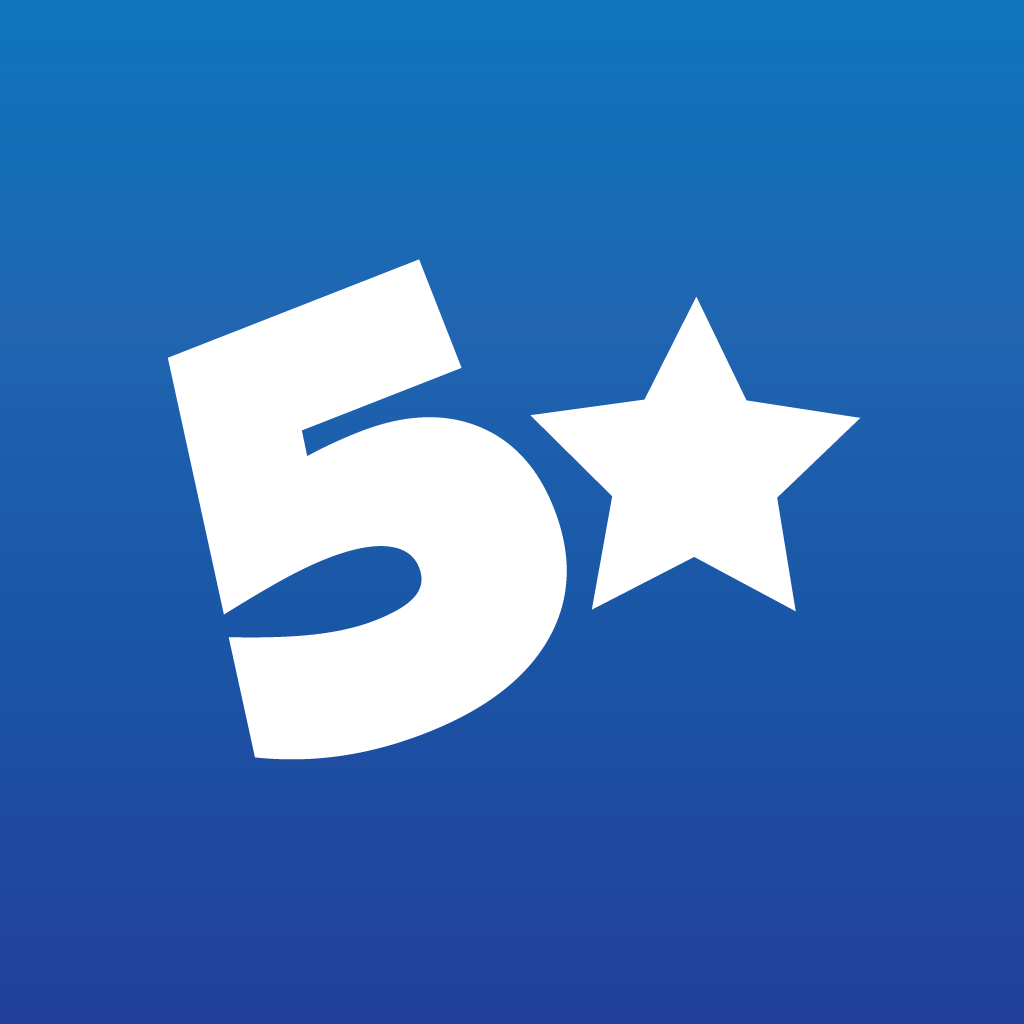 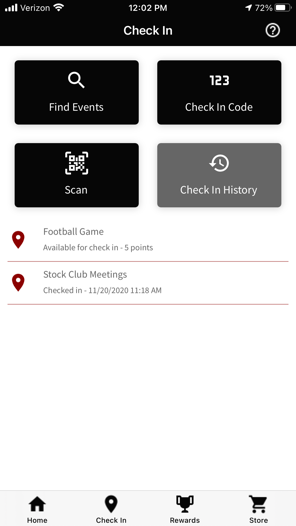 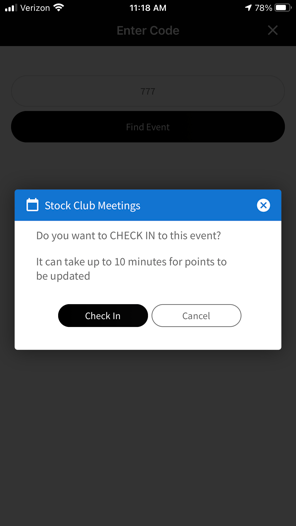 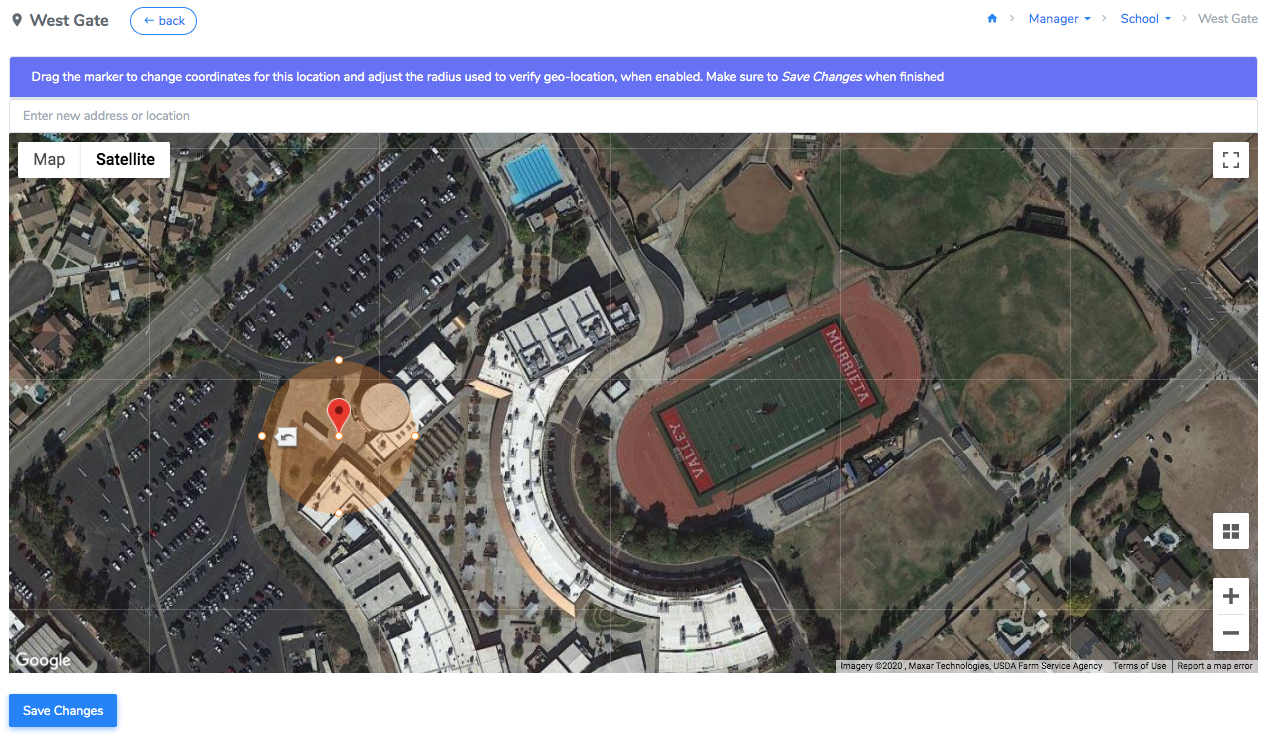 Behaviors - Positive occurrences
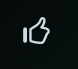 Ex) Respectful, Campus Clean Up, On Time to Class
Award from a mobile device, barcode scanner, or class list
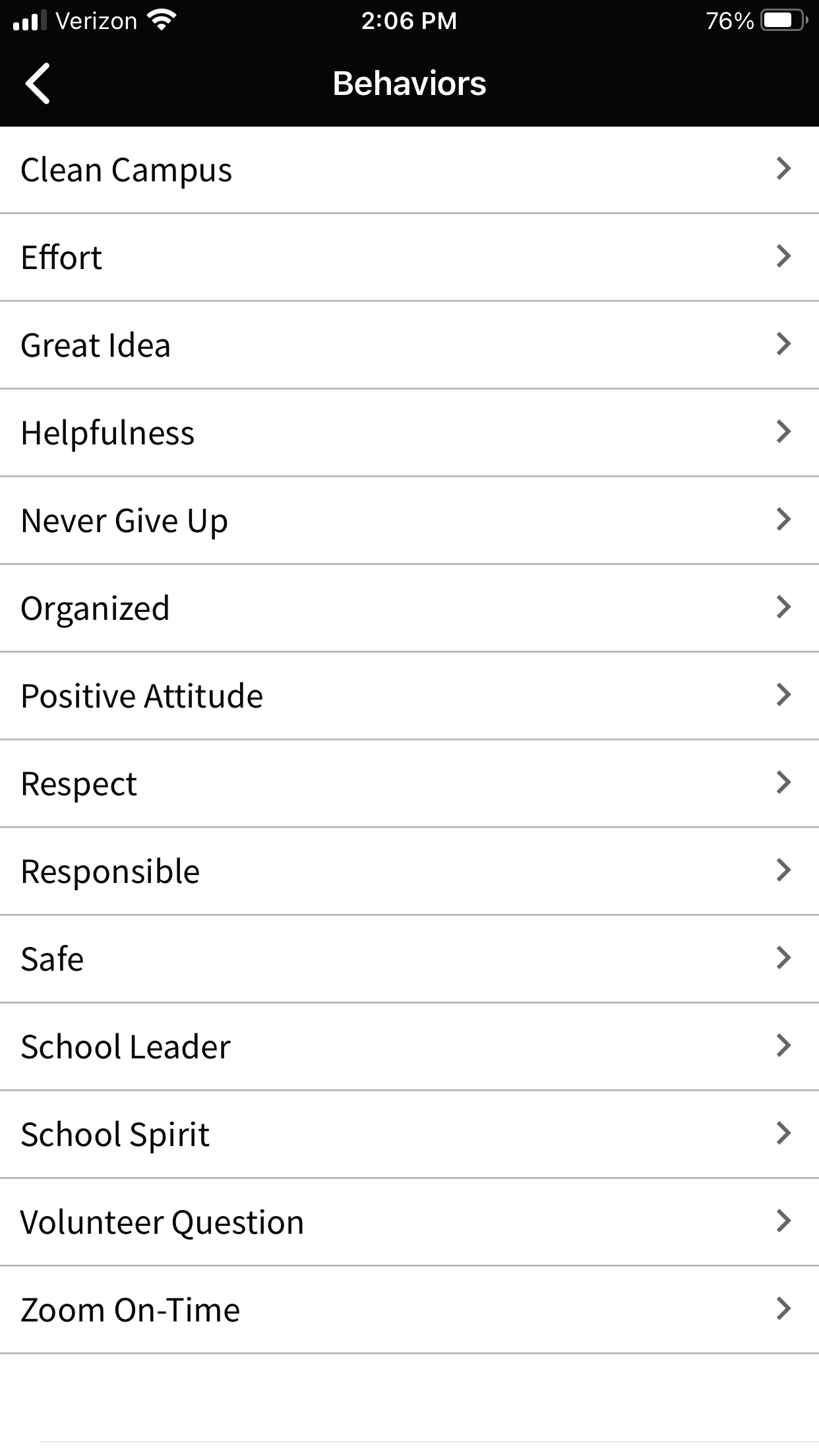 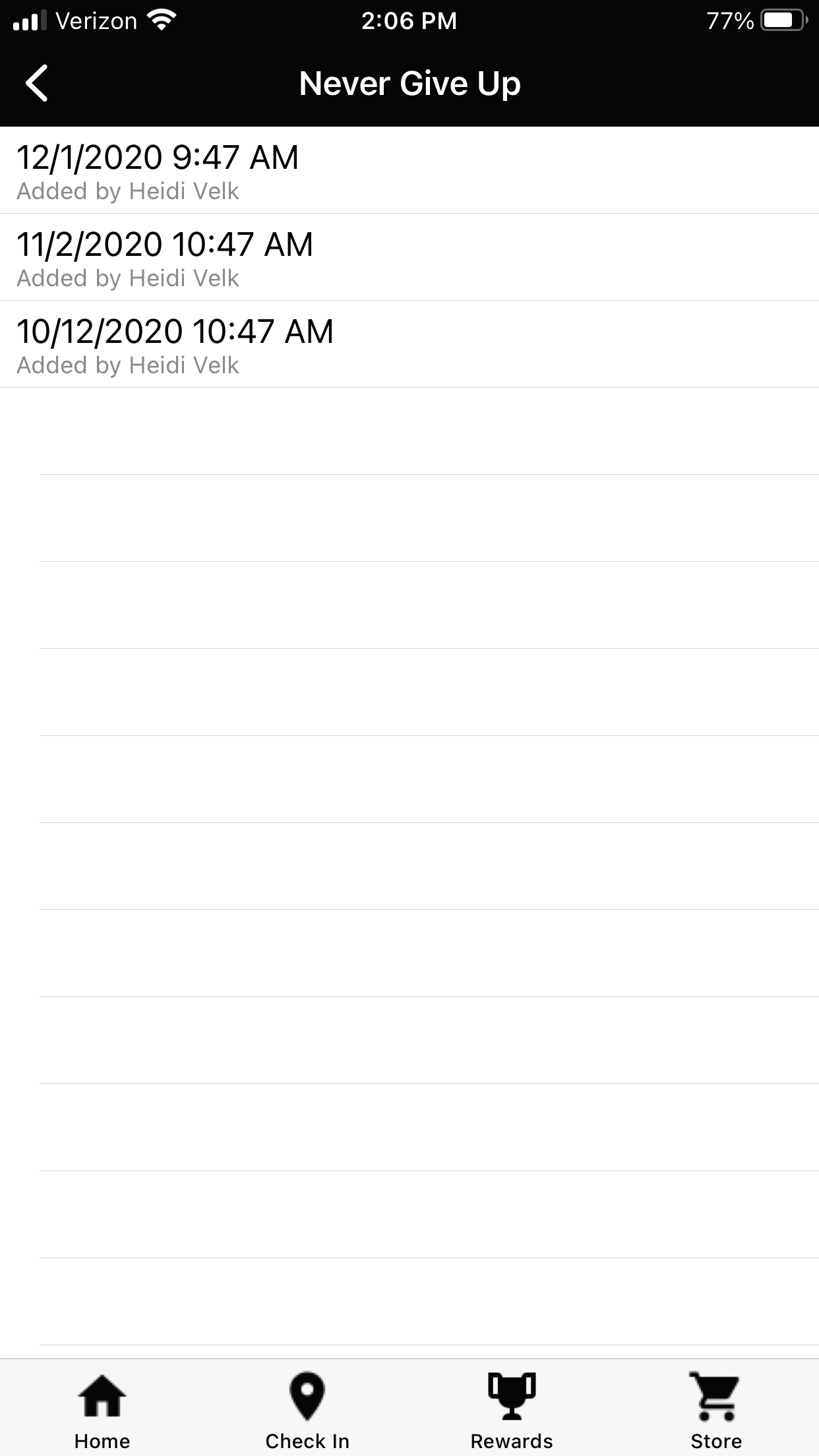 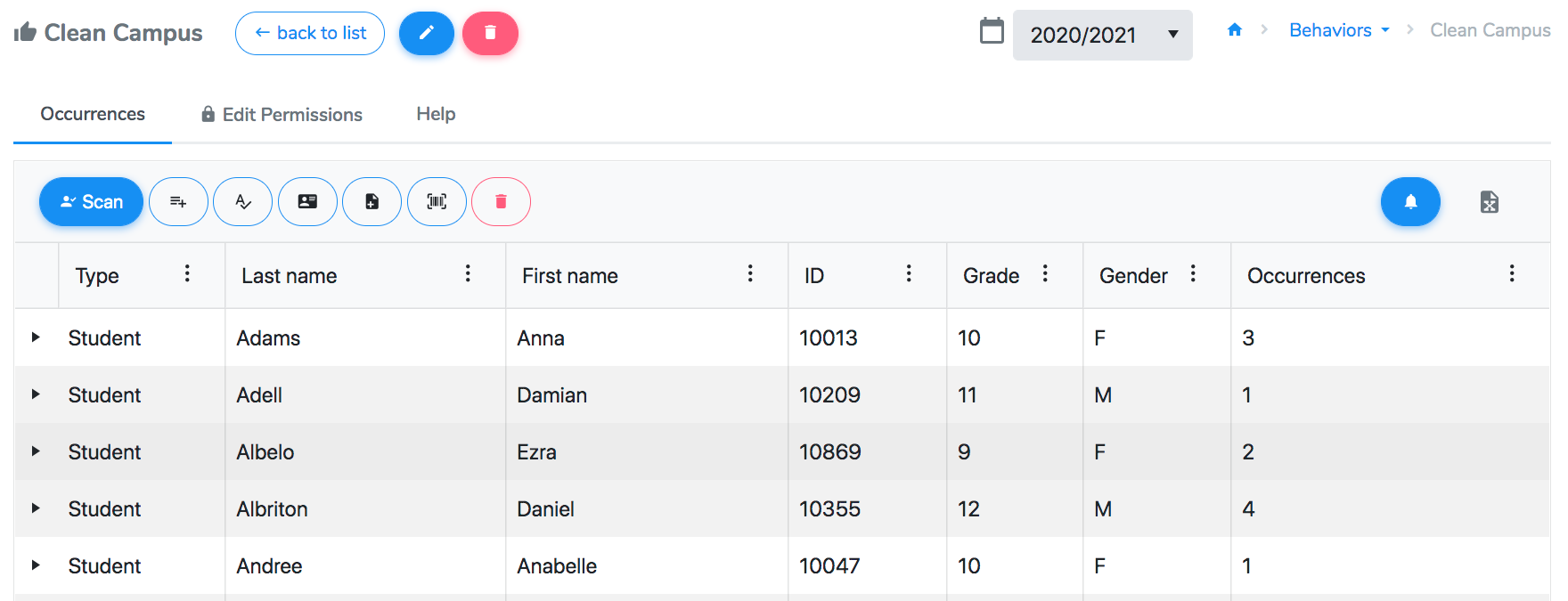 Import from file: upload an excel or csv file
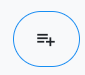 Add from list: manually select students from the roster
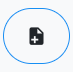 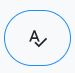 Add from names: manually enter or copy/paste a list of student names
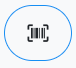 Import from scanner: upload the BARCODES.TXT file from a mobile scanner
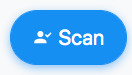 Scan: manually enter or scan student IDs
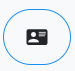 Add from IDs: manually enter or copy/paste a list of student IDs
Behaviors
Class Management
Class barcodes
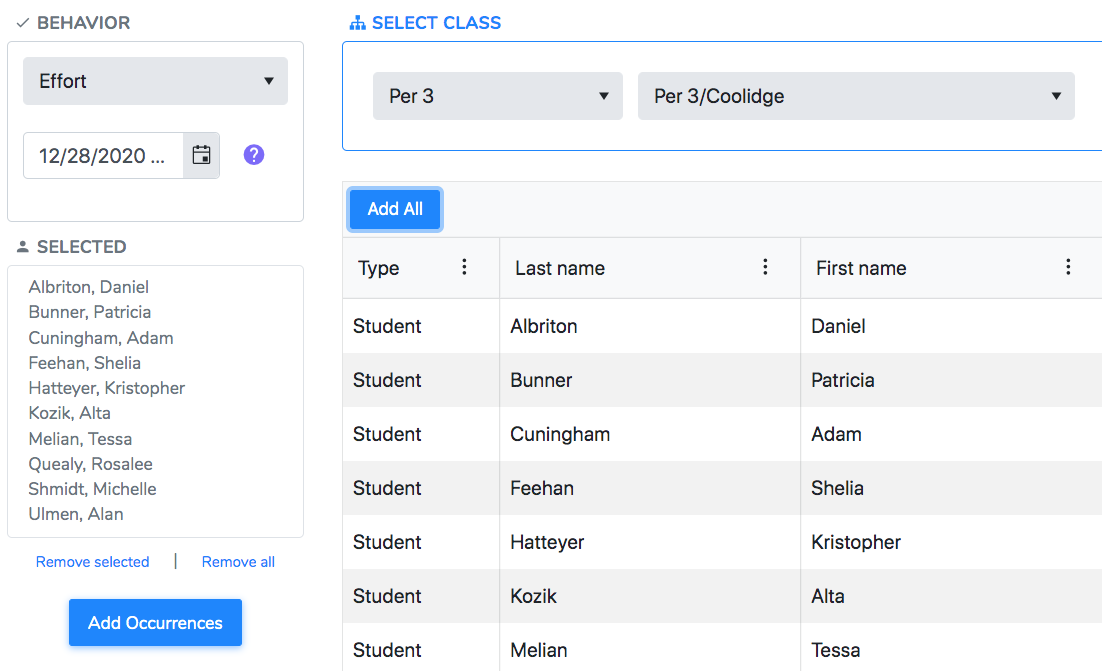 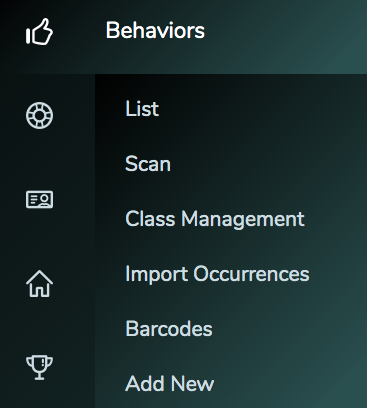 Interventions
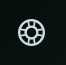 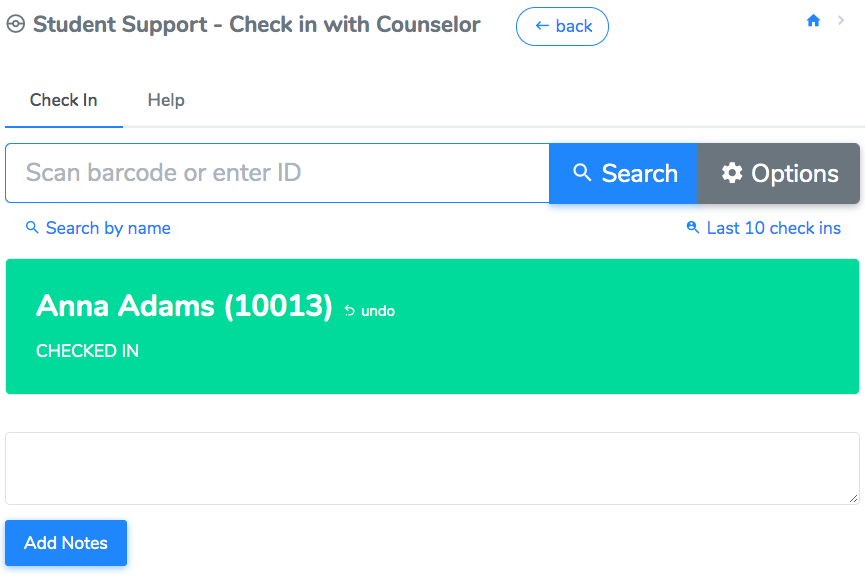 Academic or support-driven events
Check-in with mobile device, barcode scanner, or self-check in methods
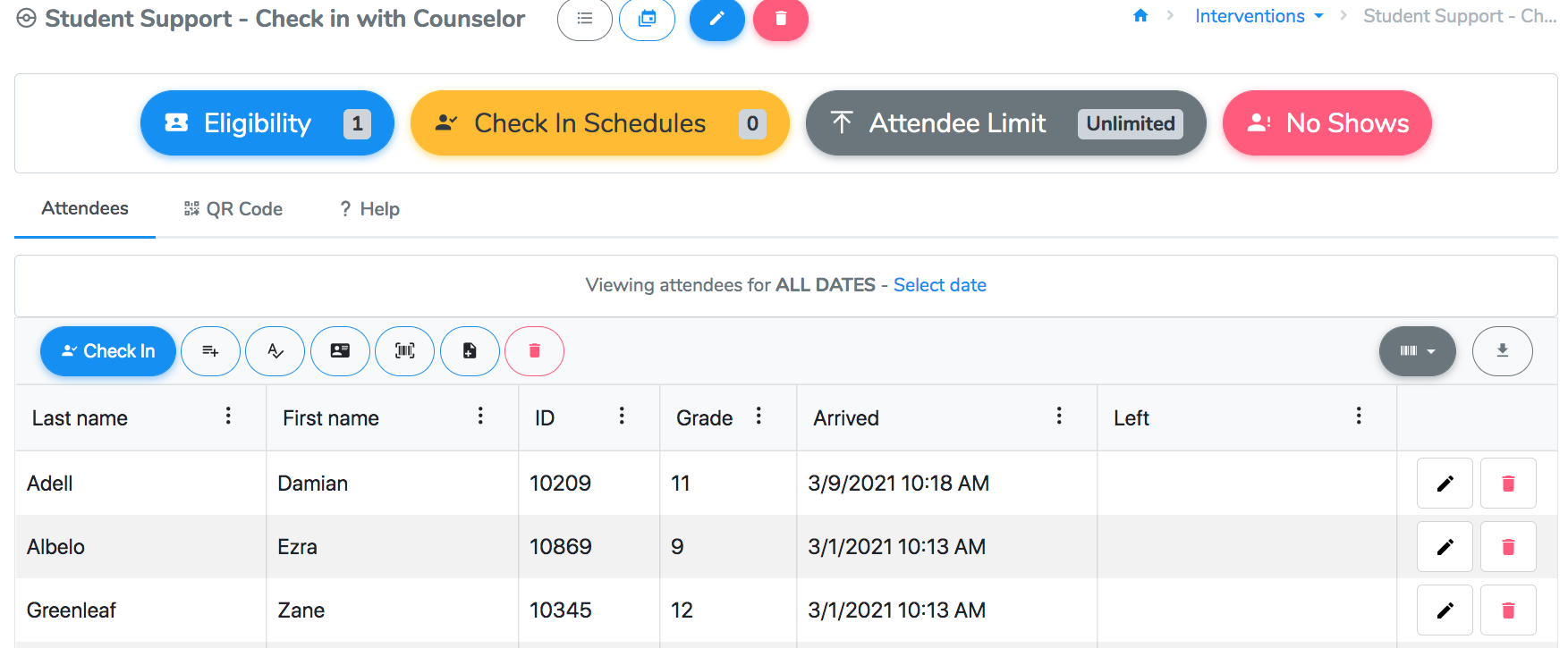 Import from file: upload an excel or csv file
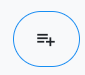 Add from list: manually select students from the roster
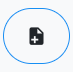 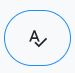 Add from names: manually enter or copy/paste a list of student names
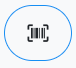 Import from scanner: upload the BARCODES.TXT file from a mobile scanner
Live check in: manually enter or scan student IDs – use this for live feedback (eligibility and notes)
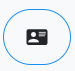 Add from IDs: manually enter or copy/paste a list of student IDs
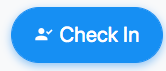 Rewards and Recognition
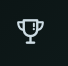 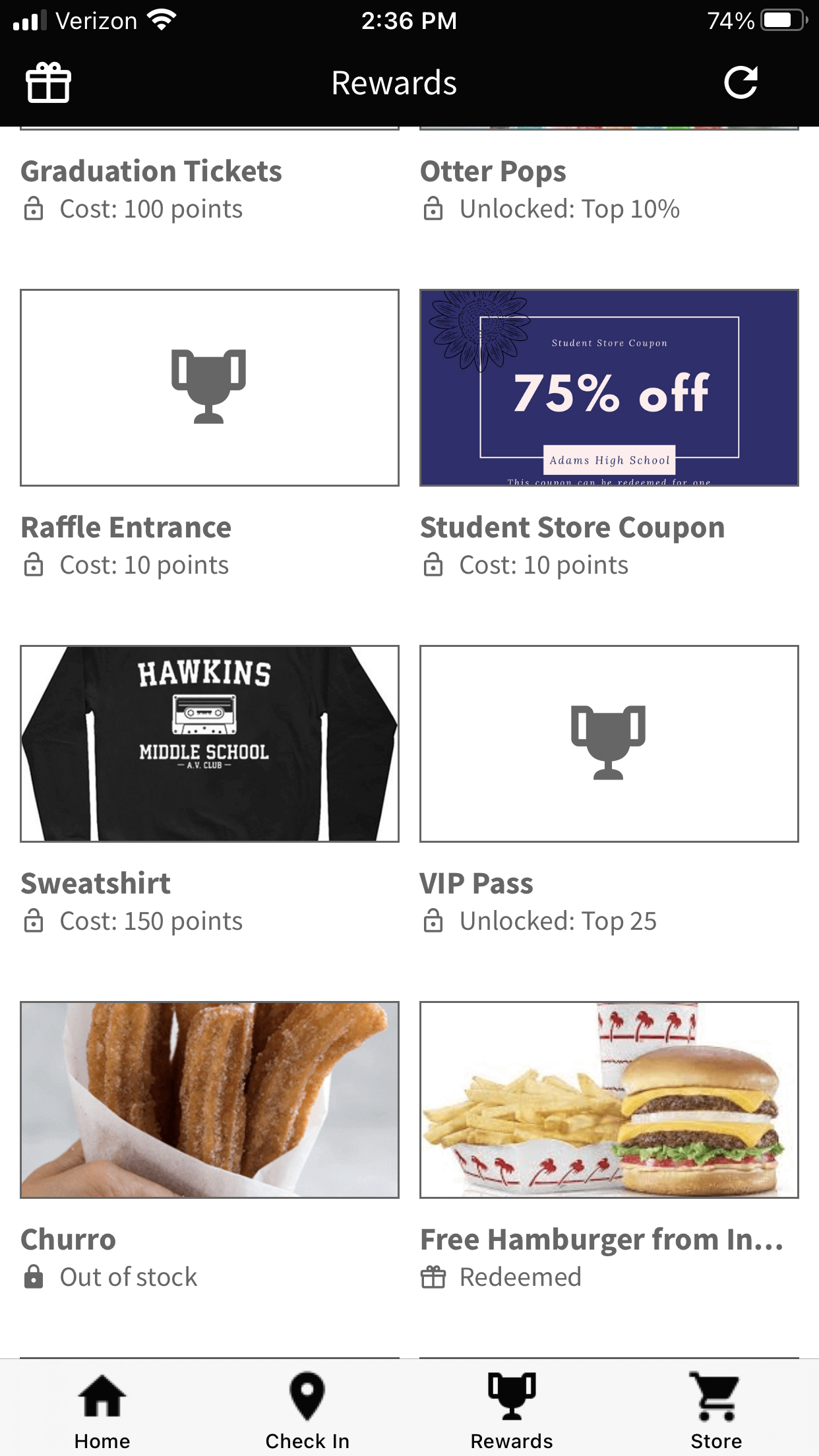 Manage an in-person or virtual store
Self-redemption option (ordering prizes from the student app or webpage)
Raffle prizes directly from the website
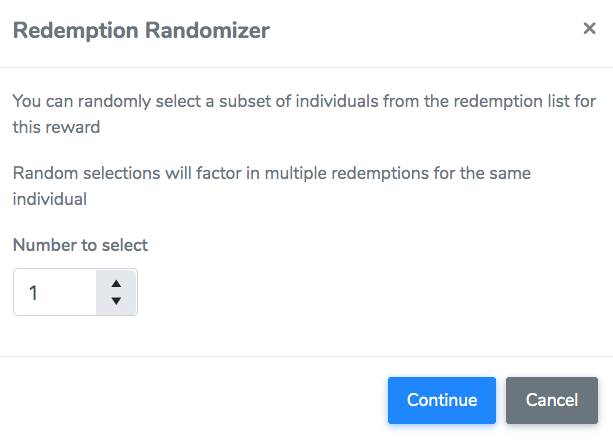 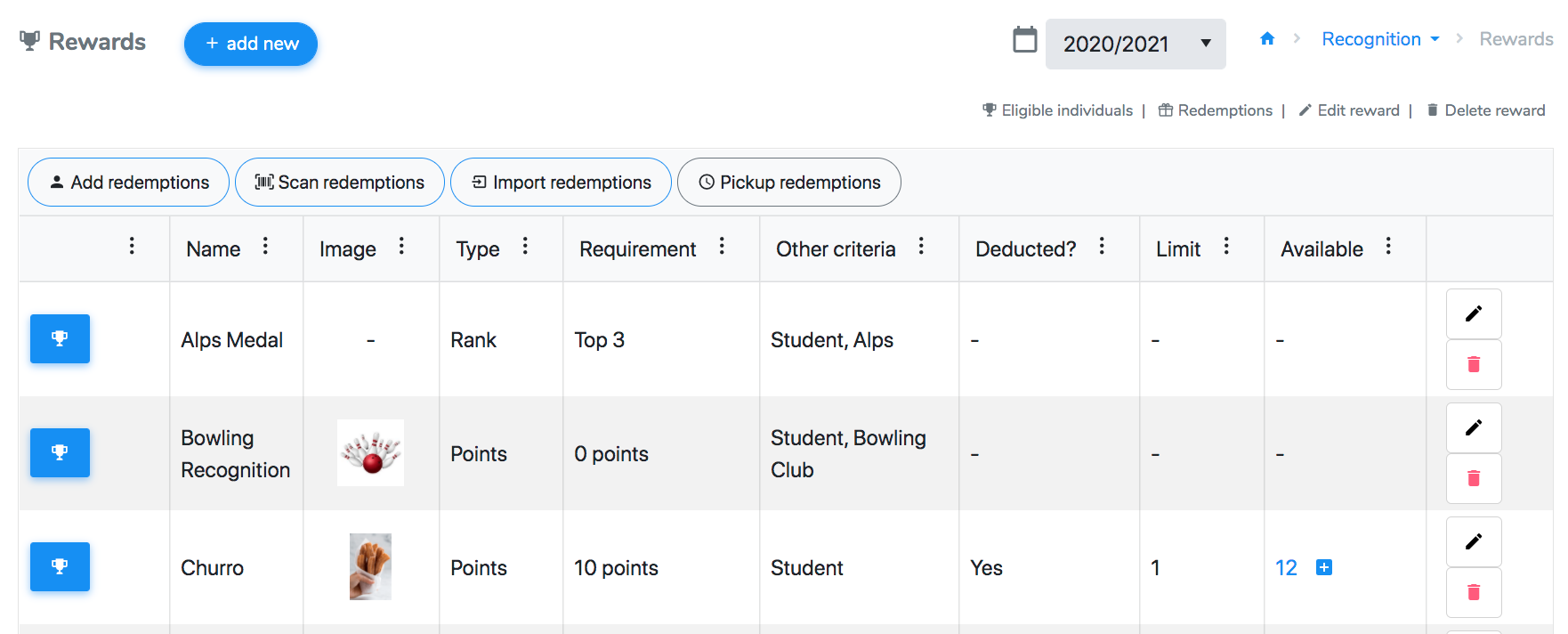 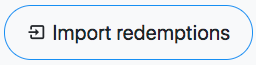 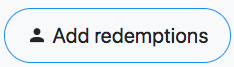 Import redemptions from a mobile barcode scanner
Manually redeem points for prizes
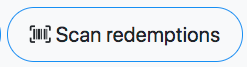 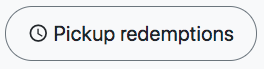 Mark off students when they pick up their online orders
Scan reward barcodes for redemption
Surveys and Voting
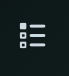 Individuals can take surveys or vote using:
Student app
Link 
Email 
School Webpage
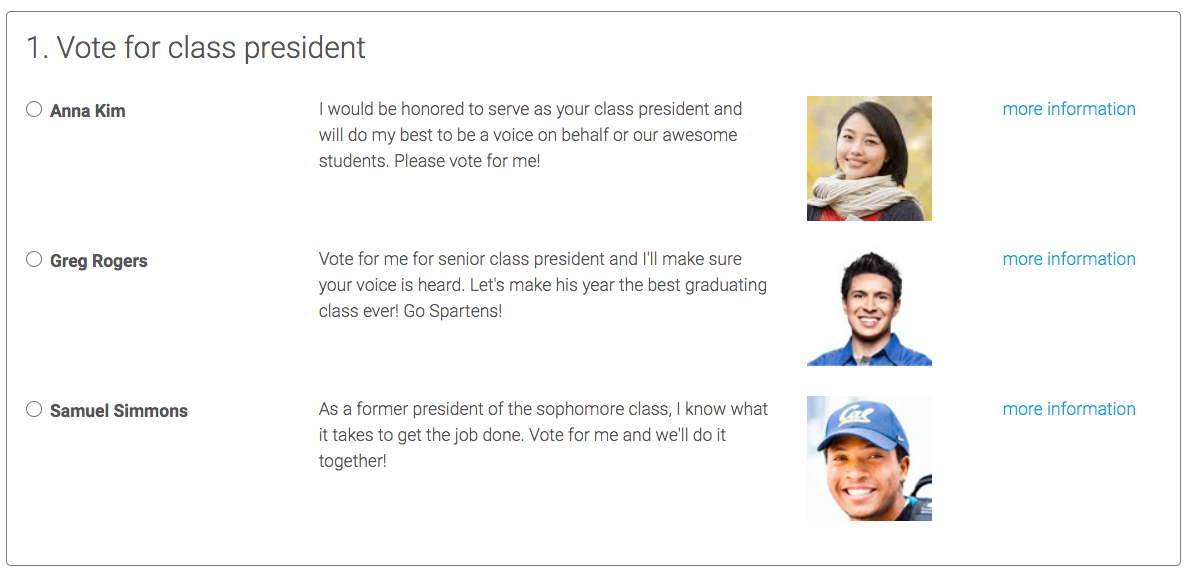 Select the list of individuals:
Sort by grade level, event attendance, activity participation, etc.
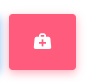 Emergency Check-In
Check individuals in during a drill or emergency
Use a mobile device or computer to enter the individual’s location and status
View the “unknown” or “missing” list
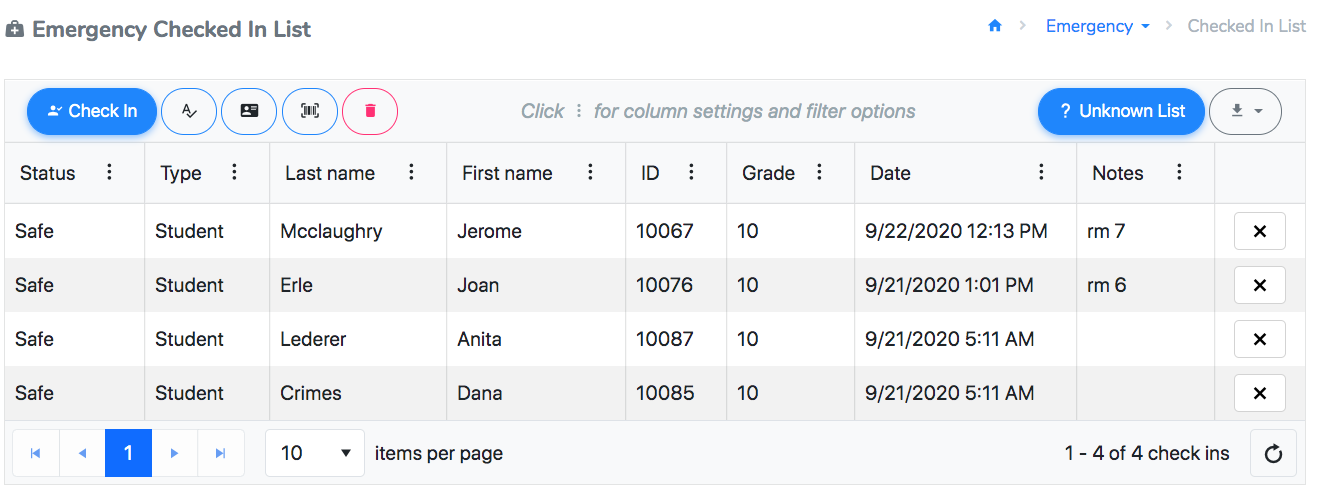 Health Screening Surveys and Health Checks
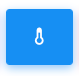 Create a custom health screening survey
Set how often it’s distributed 
Check individuals in and mark their temperature and any notes
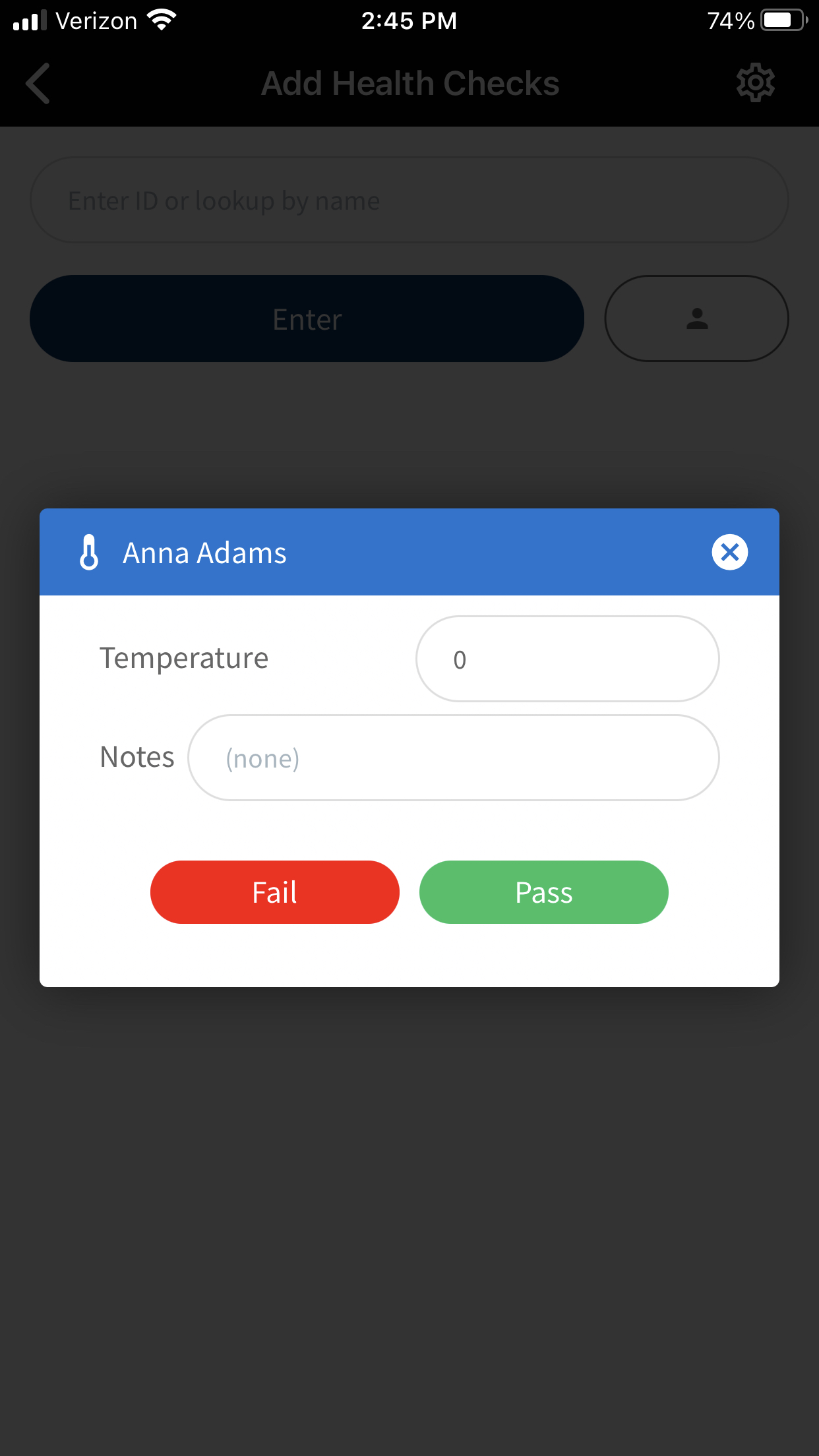 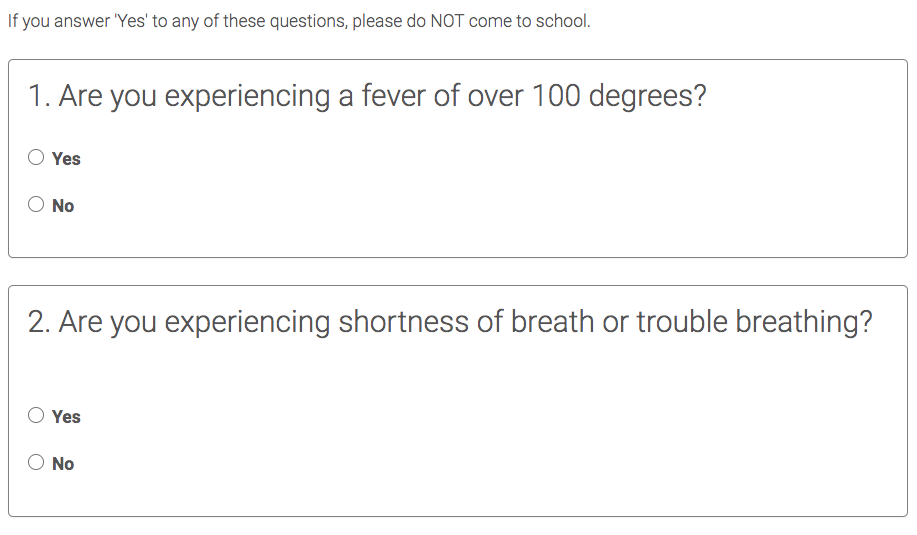 Hall Passes
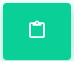 Assign hall passes to students
View active, ending, and expired passes
Display QR code for students to scan in/out
Schedule future passes (athletic early release)
Manage restricted individuals and groups (i.e. Student A and Student B cannot receive a pass at the same time)
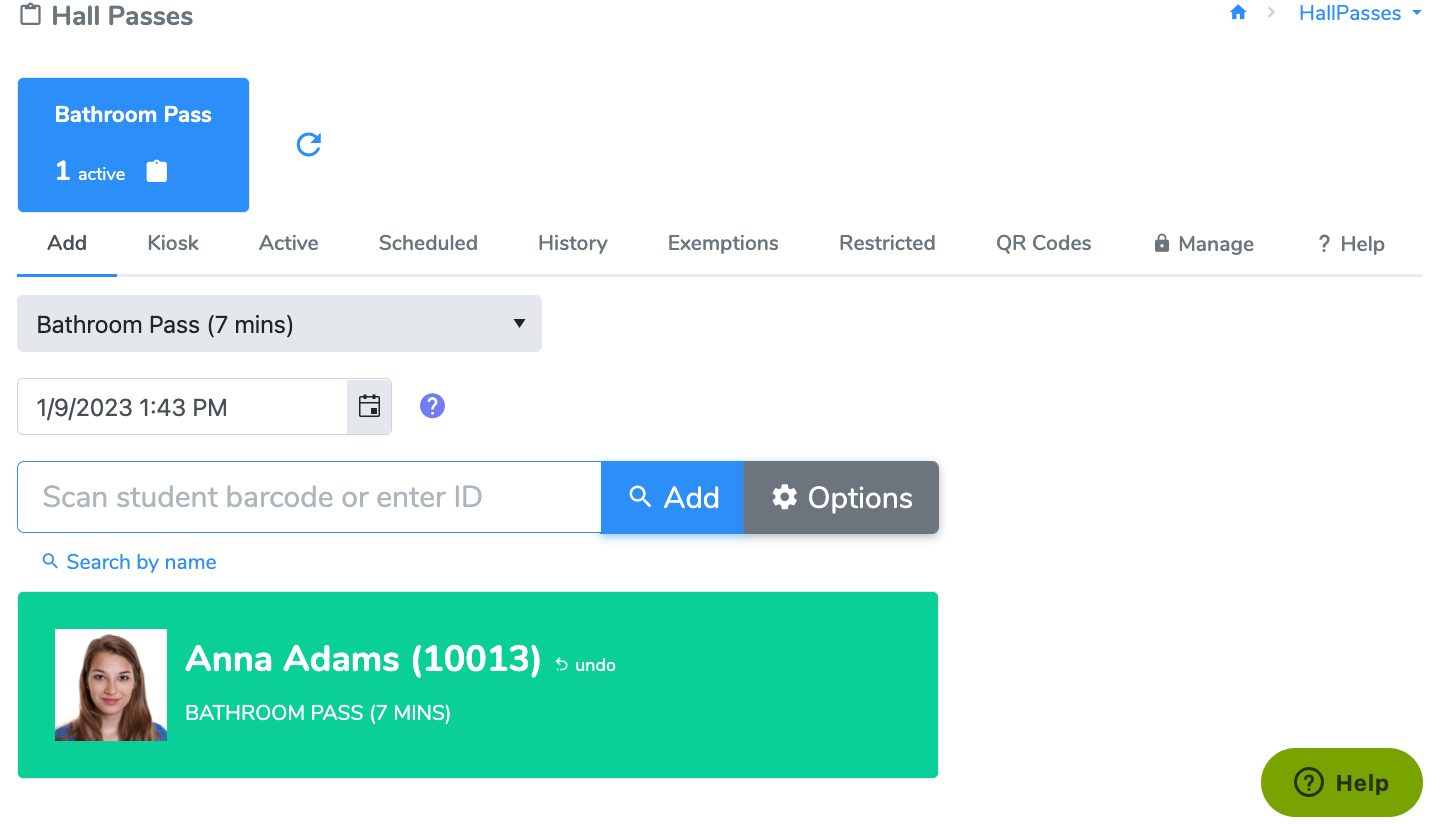 Assign Hall Passes
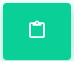 Option 1: assign from computer
Select the pass from the drop down menu
Scan or enter the student ID (use search by name if needed)
When the student returns, you can scan or enter their ID a second time to close the pass
Depending on the pass settings (determined by your site managers), the pass will show as expired until it is closed
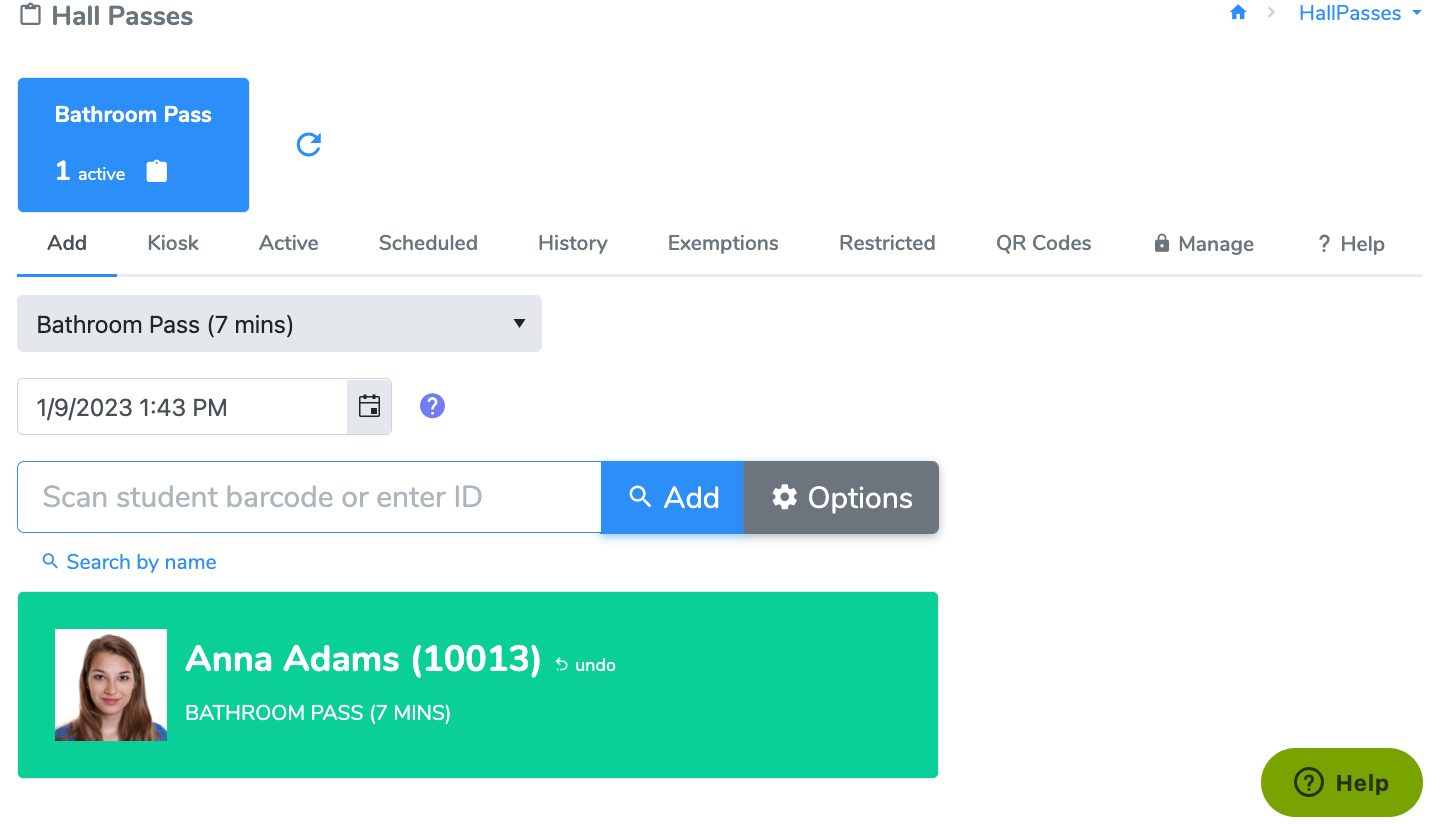 Assign Hall Passes
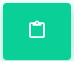 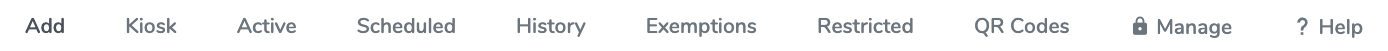 Option 2: kiosk mode
Create an unlock code (unique for each user) – this prevents students from exiting the screen and access other information in 5-Star
Set up your tab for students to be able to check in/out
Only passes with kiosk mode enabled will appear from the drop down menu
They can enter their ID, use a barcode scanner (if provided), or use the search by name
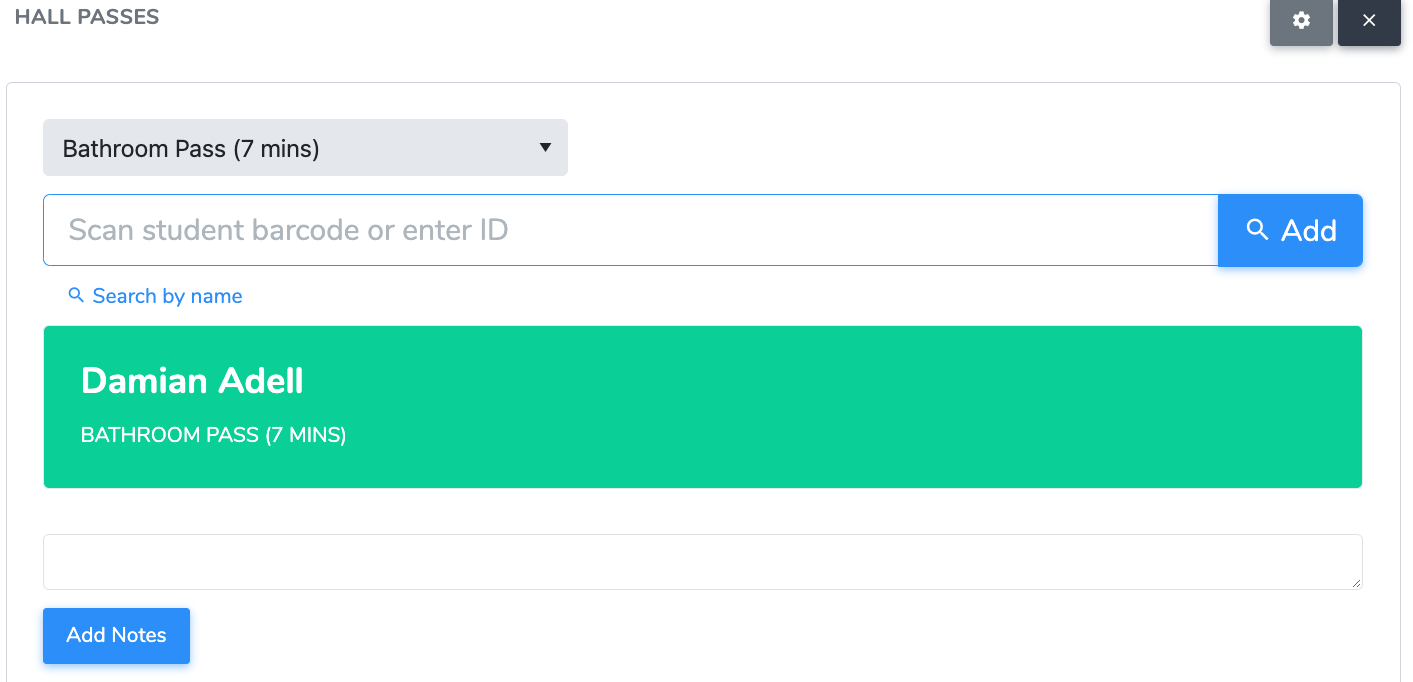 Assign Hall Passes
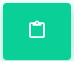 Option 3: Manager App
Choose one of the 3 options to add a pass
Manual add – type the ID or look up by name
Bluetooth scan – pair a Bluetooth scanner to your device
Camera Scan – use your device’s camera to scan the student’s barcode
View active and expired passes
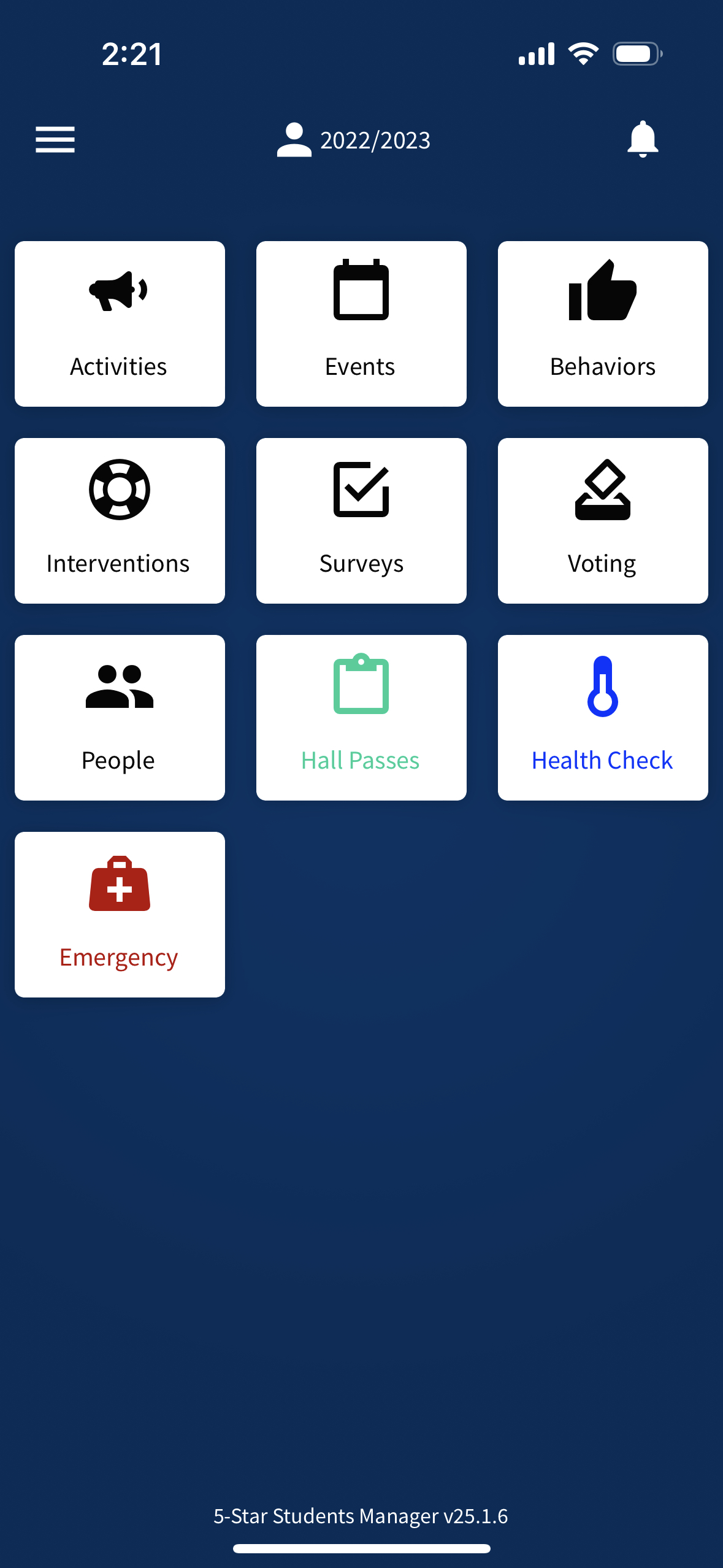 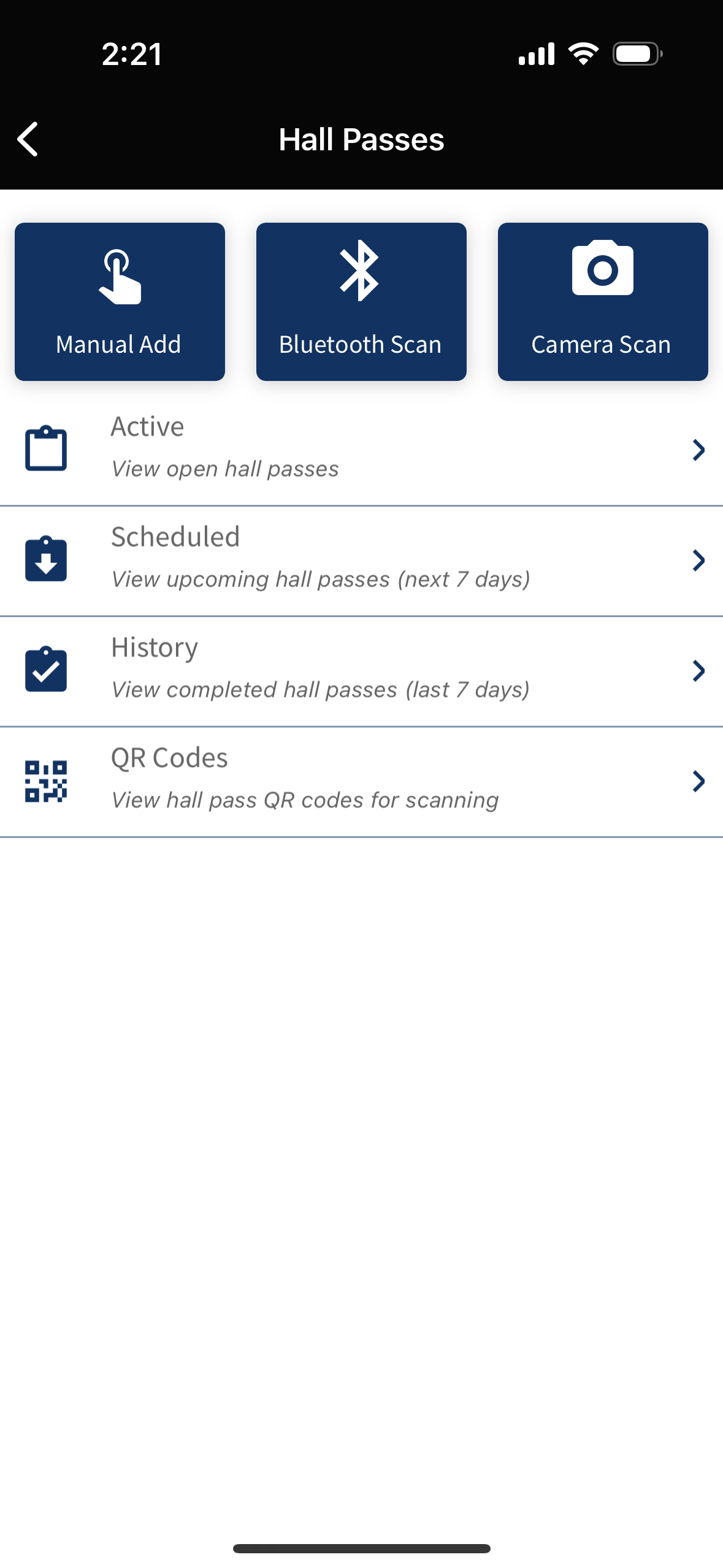 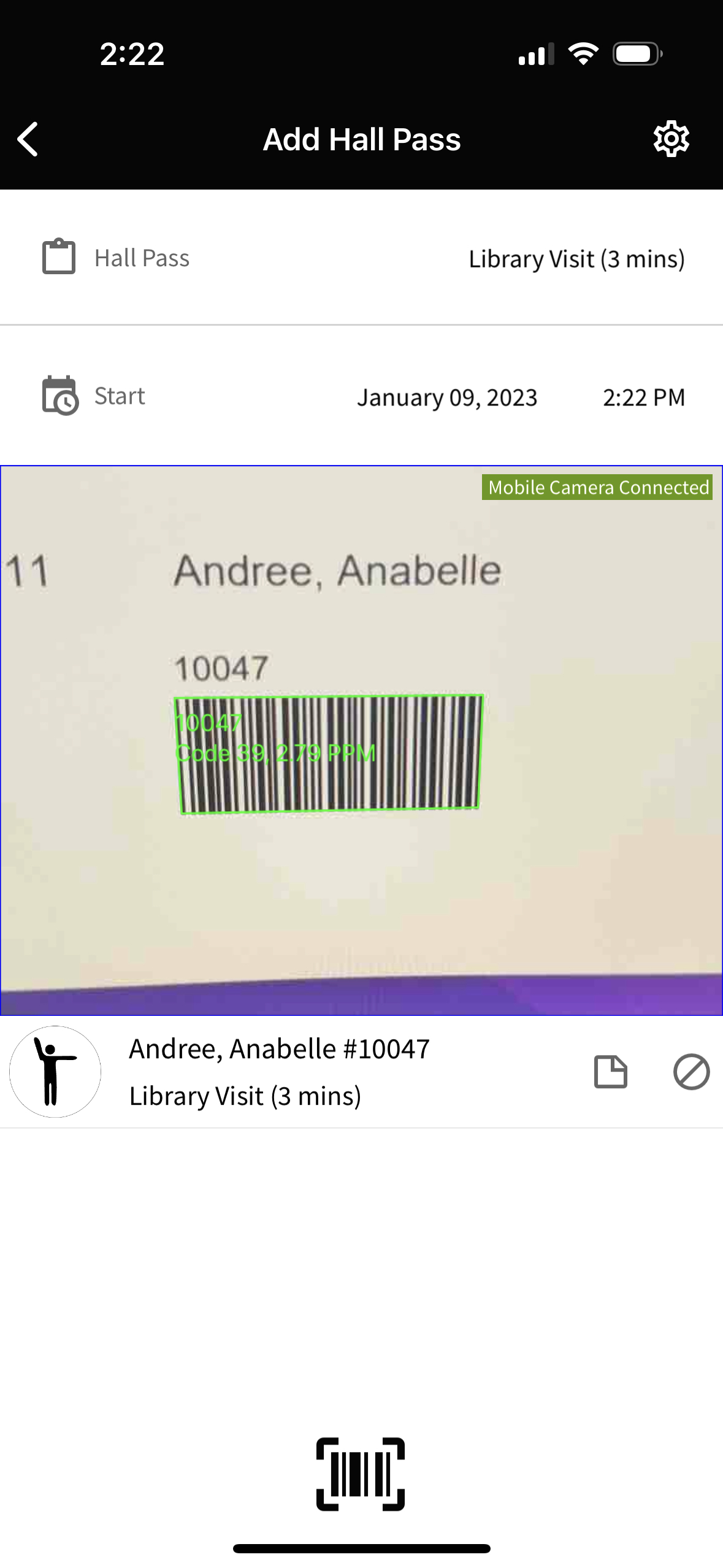 Assign Hall Passes
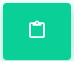 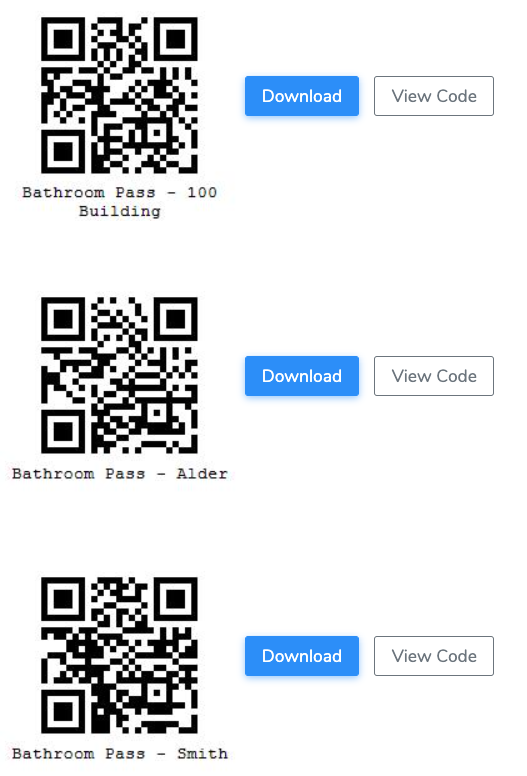 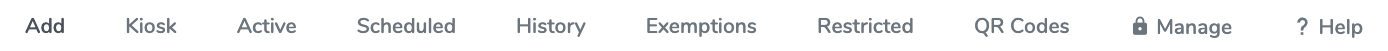 Option 4: QR Codes
Select the pass to download the QR code
Depending on your site, there may be multiple QR codes or a single QR code per pass
i.e. each teacher has their own QR code
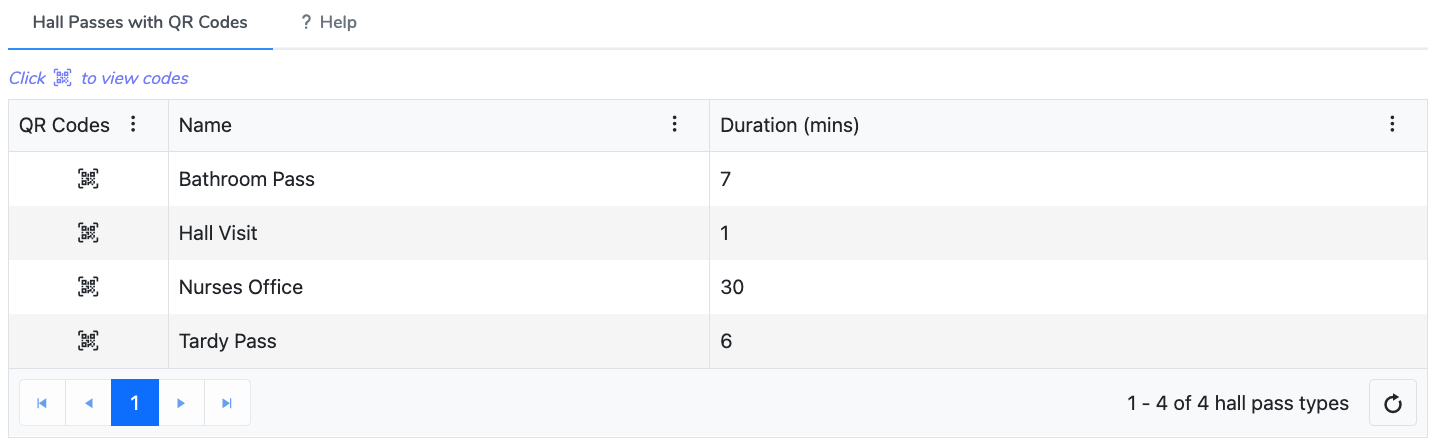 View Hall Passes
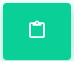 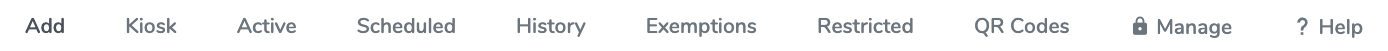 Option 2: kiosk mode
Create an unlock code (unique for each user) – this prevents students from exiting the screen and access other information in 5-Star
Set up your tab for students to be able to check in/out
Only passes with kiosk mode enabled will appear from the drop down menu
They can enter their ID, use a barcode scanner (if provided), or use the search by name
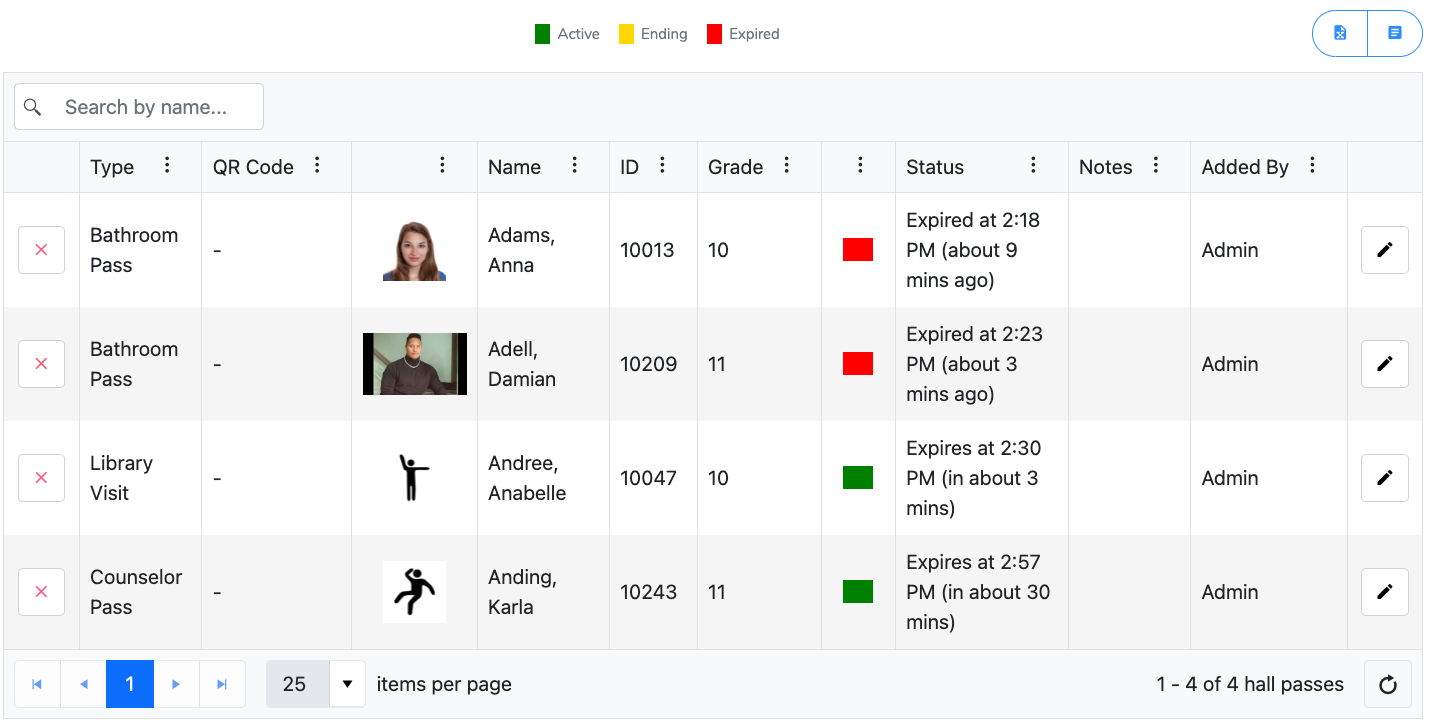 5-Star Students